Methodenwerkstatt – Klassifizieren und Dimensionieren von Methoden
Tamina Wirtz 
Fachdidaktik, Gruppe Mo, Fr.Pohlmann
27.05.2019
Agenda
2
Was hat Chlorophyll damit zu tun, wie Herr Müller sein Geld Verdient?
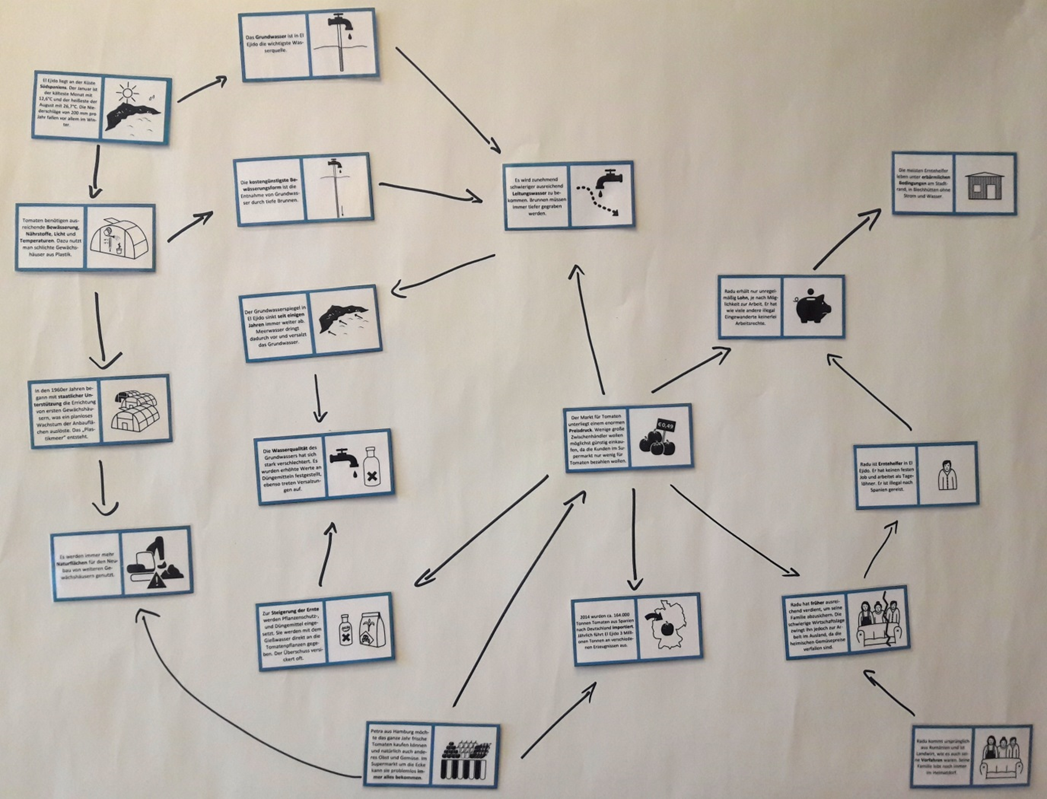  Herr Müller baut Mais an, dessen Glucose industriell für ein Traubenzucker-Produkt verwendet wird.
3
mystery methodenporträt
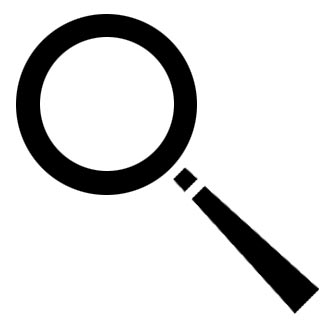 Was ist das?
„Rätsel, dass es zu lösen gilt“
Intention: das vernetzte Denken fördern 

Bei Themen, wo deduktiv-wissenschaftsorientierte Erarbeitung abstrakt ist 
         sammeln Einzelinformationen, aktivieren                 Vorwissen, trennen Wichtiges u. Unwichtiges
 
Motivation gefördert, durch authentisches Problem mit Alltagsbezug

„In-Beziehung-Bringen“ &
„Vernetzen-von-Einzelinformationen“
4
mystery methodenporträt
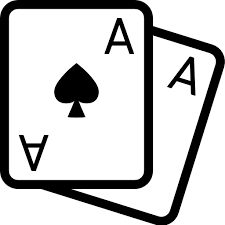 Wie geht das?
Einstieg oder Sicherung einer Reihe
Vernetzen von Wissensfragmenten zur Lösung eines Problems
5
mystery methodenporträt
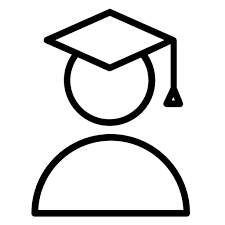 Was ist die Aufgabe als Lehrer?

Einführung in Methode 
Berater und Beobachter 
Hilfestellung geben (gezielte Fragen stellen)
Inhaltliche Dimensionen festigen 

Gibt kein „richtig“ oder „falsch“
Nur eindeutige Antwort auf Leitfrage
6
Aufgabe
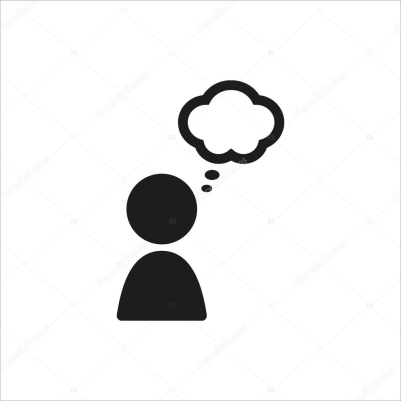 Denke über das didaktische Potenzial                      der Methode „Mystery“ nach.


                     Tausche dich mit deinem Partner aus.




                                                           5 Min
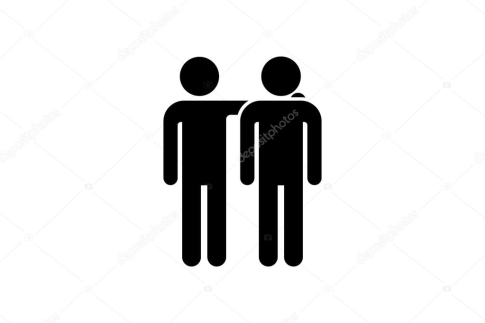 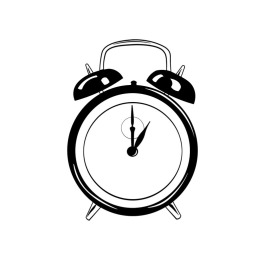 7
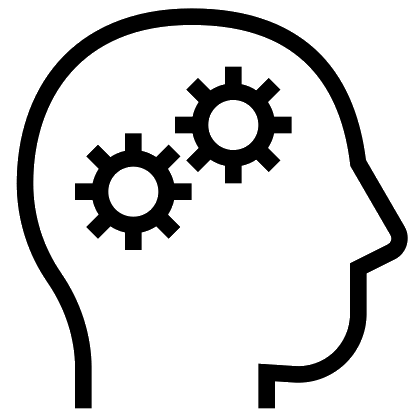 mysteryDidaktisches Potenzial
Schüleraktivierung durch Alltagsbezug 
Rätselcharakter erhöht Motivation und Konzentration
Verschiedene Sozialformen 
Fördert Problemlöse-Kompetenz und Handlungsfähigkeit 

Kompetenzbereiche:
Fachwissen
Erkenntnisgewinnung
Kommunikation
Bewertung
8
Was sind Methoden?
9
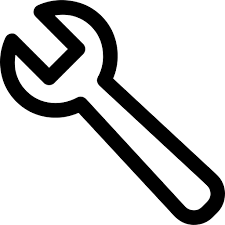 Lehr- und Lernmethoden

Integraler Bestandteil der Didaktik

Planmäßige und festgelegte Verfahren zur Erreichung von Lehrzielen und Kompetenzen
        müssen zu Kompetenzen, Inhalten,              Lehrzielen, Schülern & Unterricht passen 

Sollen Lernen kontext- und situationsabhängig fördern
10
Klassifikation von Methoden
3 Ebenen des methodischen Handelns
11
Mesomethodik
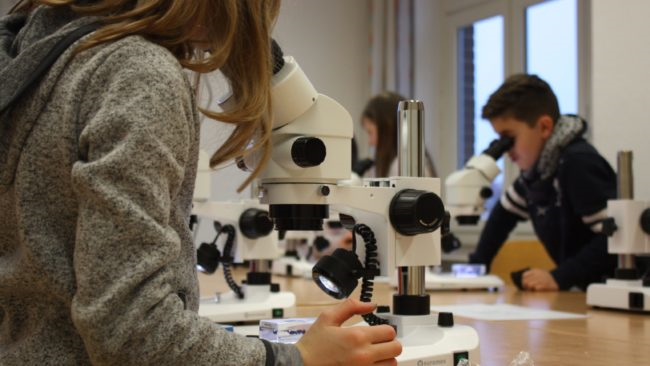 Sozialformen 
Plenums- oder Klassenunterricht
Gruppenarbeit
Partnerarbeit
Einzelarbeit

Verlaufsformen
Einstieg – Erarbeitung – Ergebnissicherung – Vertiefung – Schluss 

Handlungsmuster (Fachgemäße Arbeitsweisen)
12
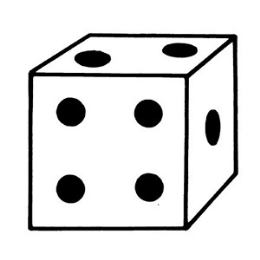 Dimensionen der Methoden
Gesichtspunkte, die bei der Auswahl von Methoden eine Rolle spielen 

Methoden sind Mittler zwischen Sachen und Lerner
Mit jeder Methode wird die Sache anders erschlossen
Bsp.: Aufbau des Herzens  Methoden: Betrachten, Untersuchen
 
Methoden sind Instrumente zur Zielerreichung 
Es bedarf unterschiedliche Methoden zur jeweiligen Zielerreichung eines Themas
Bsp.:   1) „Herzkammern nennen und Lage beschreiben.“
                 2) „Behandlungsmöglichkeiten einer Herzklappenerkrankung                       recherchieren, vorstellen und bewerten.“
13
Methoden stehen in enger Beziehung zu Medien und Lernorten
benötigen Medien, durch die Informationen vermittelt werden (z.B Organismus, Video, Schweineherz, Texte)
werden immer an einem Lernort durchgeführt (räumliche und sachliche Anforderungen)

Methoden gestalten Beziehungen in Vermittlungsprozessen 
zwischen Lehrer & Schüler und Schüler & Schüler
Schaffen Atmosphäre des gegenseitigen Respekts und der Unterstützung
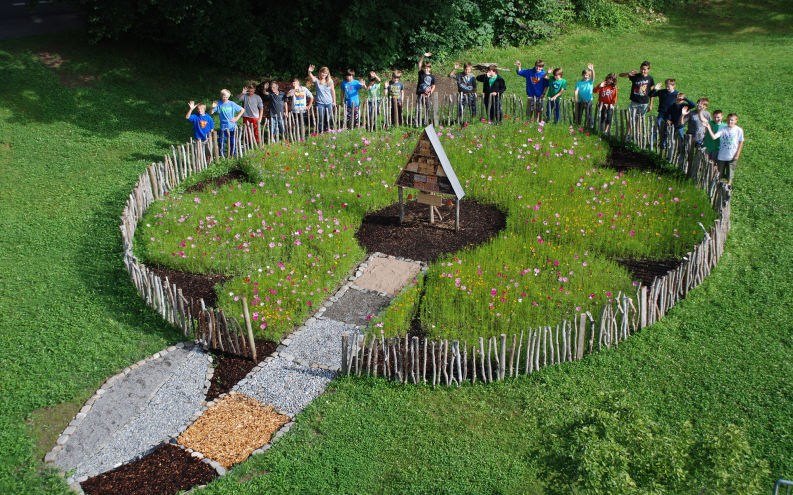 14
Visualisierungen
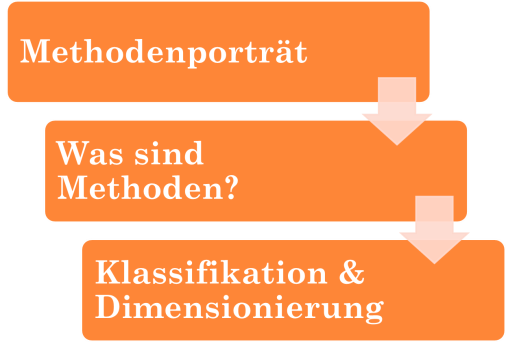 Flussdiagramm
                                                  geordnete Darstellung eines Verlaufs 



                                                   Concept Map
                                                   komplexe Verknüpfungen darstellen und                                                    Überblick verschaffen


                                                   Tabelle
                                                   kontrastieren und auflisten
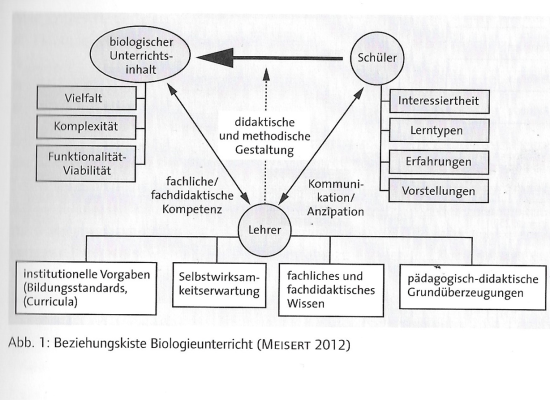 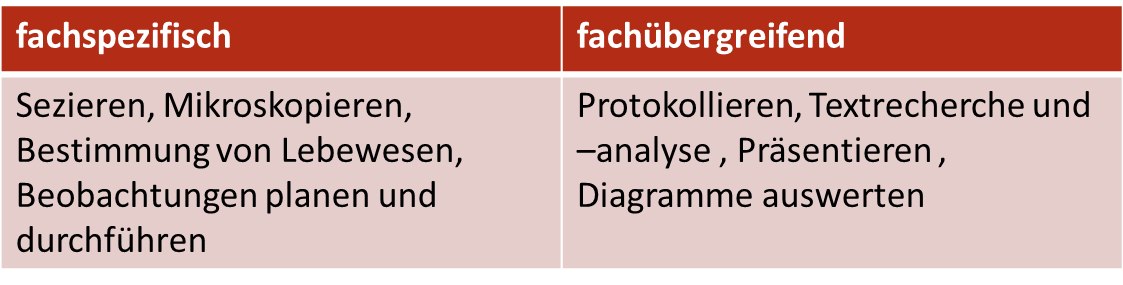 15
Aufgabe
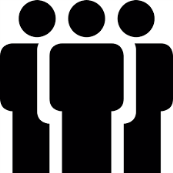 Erarbeitet den Text zu einer Methode                    und stellt diese durch Visualisierung vor.
                 
                 Die Ergebnisse werden im Plenum                  vorgestellt.

Rollenspiel (S.153-154)
Diagramme erstellen (S.188-190)
Fishbowl (S.225-226)
Steckbriefe (S.184-187)         

                                                                                        20 Min
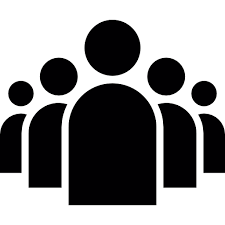 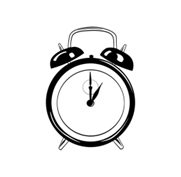 16
Mesomethodik
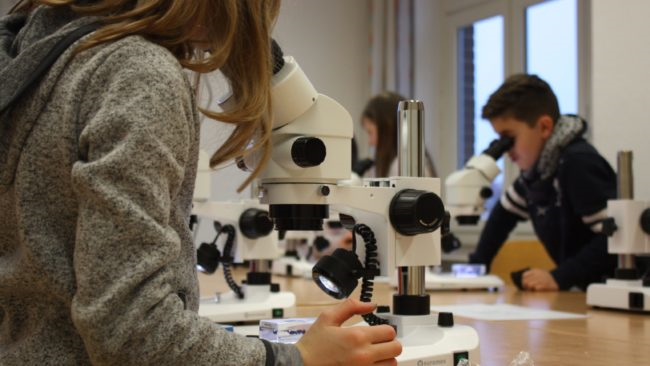 Sozialformen 
Plenums- oder Klassenunterricht
Gruppenarbeit
Partnerarbeit
Einzelarbeit

Verlaufsformen
Einstieg – Erarbeitung – Ergebnissicherung – Vertiefung – Schluss 

Handlungsmuster (Fachgemäße Arbeitsweisen)
17
Methoden stehen in enger Beziehung zu Medien und Lernorten
benötigen Medien, durch die Informationen vermittelt werden (z.B Organismus, Video, Schweineherz, Texte)
werden immer an einem Lernort durchgeführt (räumliche und sachliche Anforderungen)

Methoden gestalten Beziehungen in Vermittlungsprozessen 
zwischen Lehrer & Schüler und Schüler & Schüler
Schaffen Atmosphäre des gegenseitigen Respekts und der Unterstützung
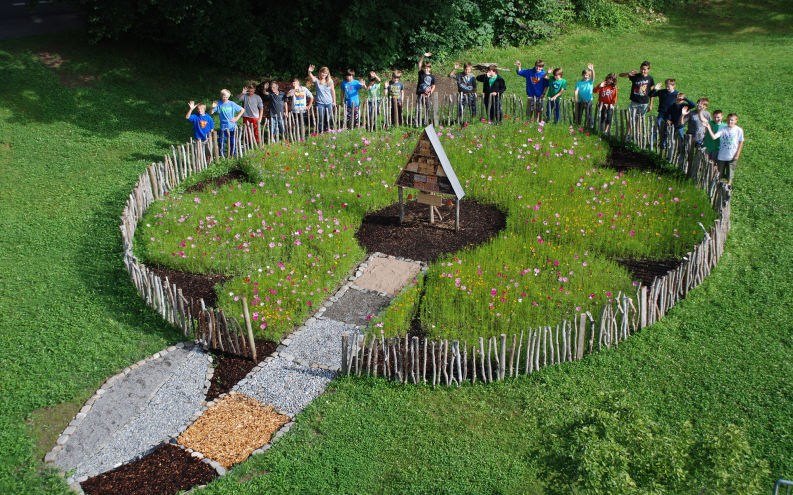 18
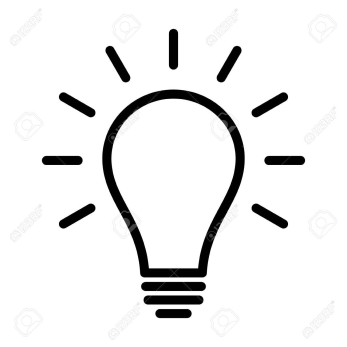 Fazit
Offener Unterricht
Alle Varianten eines ziel-, inhalts- und methodendifferenzierten Unterrichts mit einer Betonung der Selbstregulation und mit hohen Anteilen an Projekt-, Gruppen- und Freiarbeit

Unterrichtsprinzipien (besonders „Lernen fördern“) bestimmen die Methoden

Methoden können klassifiziert und dimensioniert werden
Helfen richtige Auswahl zu treffen 

Unterschiedliche Ziele brauchen unterschiedliche Methoden 

Guter Unterricht zeichnet sich durch eine Variation verschiedener Methoden und Lernzugänge aus!   nicht die eine richtige Methode
19
Quellen
Biologie Methodik, Cornelsen Scriptor. Ulrike Spörhase & Wolfgang Ruppert, 2018

Erfolgreich unterrichten durch Visualisieren. Grafisches Strukturieren mit Strategien des kooperativen Lernens. Ludger Brüning & Tobias Saum, NDS 2009
20
Vielen Dank für eure Aufmerksamkeit
21